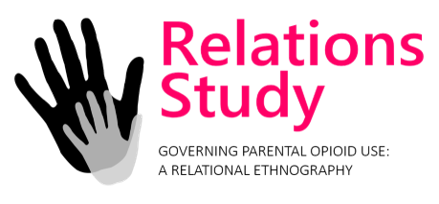 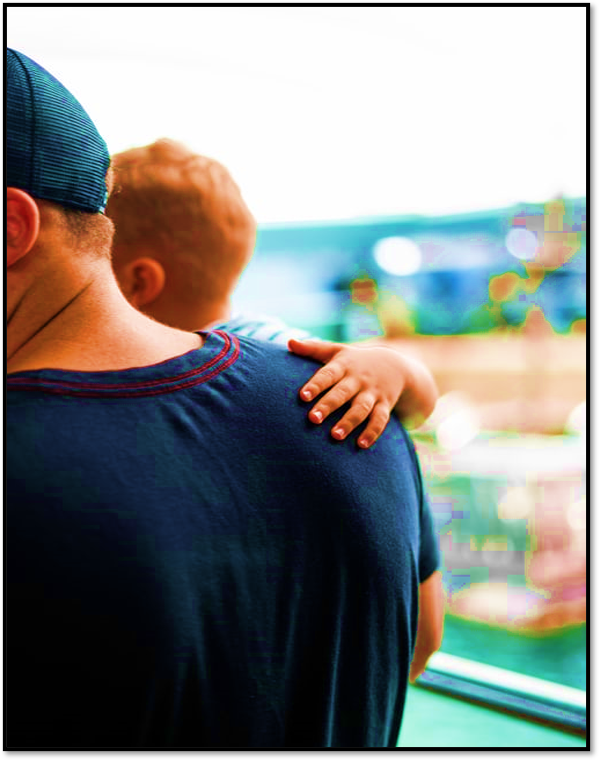 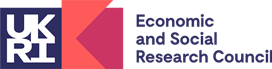 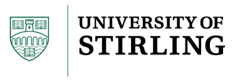 The Relations Study
Caring for children and families affected by parental drug use: what can we learn from ethnographic research and family engagement in research?

CHAIR: Professor Anne Whittaker
AFINet International Conference 2023
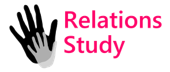 https://relations.stir.ac.uk
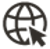 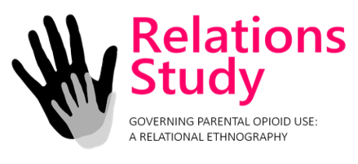 The Relations Study Research Team

Principle Investigator: Professor Anne Whittaker

Co-investigators:
Dr Polly Radcliffe
Dr Emma Wincup
Dr Amy Chandler
Dr Hannah Carver
Dr Emily Finch
Professor Jane Callaghan
Researchers:
Dr Emma Coles
Judith Warburton
Dr Elaine Robinson
Dr Carol-Ann Getty
Dr Emma Beecham
Stephanie Fincham-Campbell
Funded by the Economic and Social Research Council (ESRC)
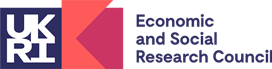 https://relations.stir.ac.uk
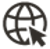 Study aim and research questions
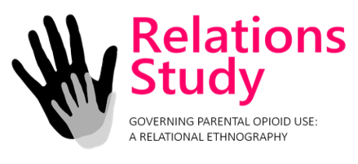 AIM: Explore the treatment and care of parents who use opioids and their families. 
How is parental opioid use represented and understood?  
What policies and practices underpin care?  
How are these delivered (enacted) and experienced locally?  
What are the effects on parents/families and professionals/services?
Are there alternative ways of responding to parental opioid use?
https://relations.stir.ac.uk
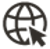 Methods
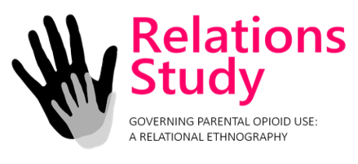 Relational ethnography, conducted in Scotland and England.
Public engagement – Learning Alliance methodology
Participant observation e.g., staff team meetings, clinic and home visits, supervised contact visits, case conference/core group meetings
Interviews with parents in the home, ‘walk and talk’ sessions in local community, telephone and video calls, visits to the park with their children, family, friends
Interviews with staff, focus groups with staff teams, ‘workday debriefs’
Analysis of organisational policies, practice guidance and parent information.
https://relations.stir.ac.uk
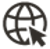 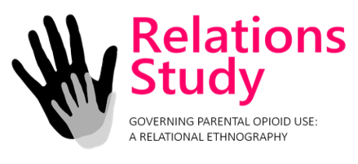 Parents & Families – a profile
27 parents (families n=22, mothers n=18, fathers n=9). Age range = 25-55 years old
26 prescribed opioid substitution therapy (OST) and other drugs. Some using illicit drugs (daily or sporadically), some not. Approx. half involved in drug treatment >10yrs
Single parents (mostly mothers); co-habiting parents (concordant & discordant); co-parenting parents, living separately
Some first-time, some experienced parents, some grandparents, some raising non-biological children
Most with complex histories: childhood maltreatment; mental and physical health conditions; homelessness; unemployment; offending; extreme poverty
Total number of children =81 
Spread of ages: children 16 and under n=56 Adult children n=25
Living with parents n=27; with other parent n=22; in foster care n=6; in kinship care n=3; adopted n=3
Current CPS involvement n=8; past CPS involvement n=11
Current involvement with parenting/family support service n=9
Complex needs of children, some with significant disabilities 
Many families had kinship support and involvement
https://relations.stir.ac.uk
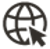 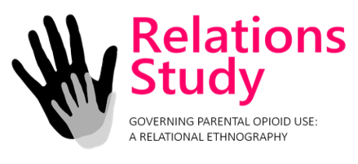 Services & Professionals – a profile
Health professionals: Drug treatment nurses, Doctors, Psychologists, Health Visitors, Midwives, Pharmacists, GPs.
Social work: Children & Families, Kinship Care, Parenting/Early Years; Criminal Justice
Third sector (Drug Services, Family Support)
Policymakers, Commissioners, Senior managers (Health, Social Services, Third Sector, Government)
10 service ethnography sites: 
Drug Treatment (NHS & Third Sector)
Child Protection (Social Services)
Family Support (Third Sector)
Pregnancy Services (NHS & Social Services).

103 professionals: 
Frontline practitioners, service managers, commissioners, policymakers
from Health, Social Services, Third Sector Agencies, Government and Health Departments
https://relations.stir.ac.uk
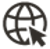 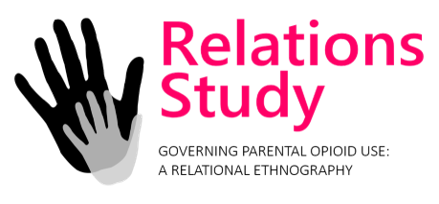 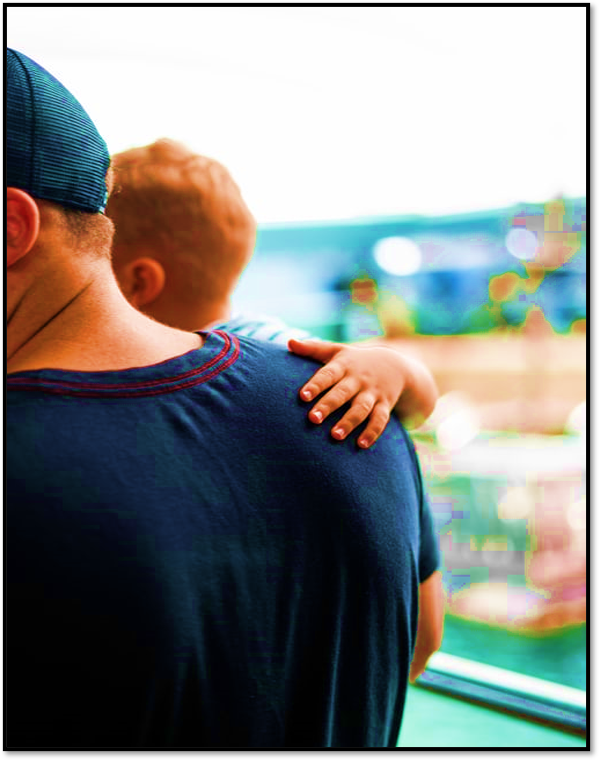 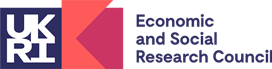 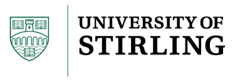 Using Learning Alliance methodology to involve family members in research: Challenges and implications

Dr Hannah Carver
University of Stirling
Hannah.carver@stir.ac.uk 
@drhannahcarver
@Relations_Study
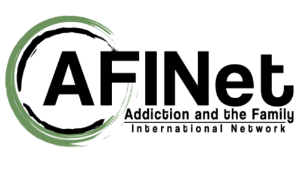 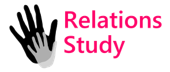 https://relations.stir.ac.uk
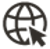 Learning Alliance methodology
A learning alliance is an “action-research methodology that seeks to bring together academia, local authorities, policy-makers, researchers, civil society organisations, and hard-to-reach groups and institutions” (Moreno-Leguizamon et al., 2015; p.84)

Comes from management theories and tends to come from low-income countries, with particular focus on poverty.

More limited use in developed countries and in health sector.
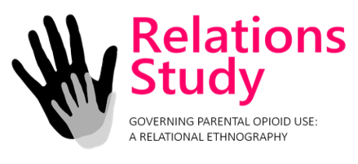 https://relations.stir.ac.uk
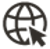 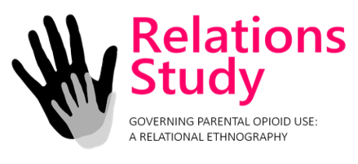 How we are using Learning Alliance methodology in the Relations study
Four groups:
Parents (n=6; with experience of drug use)

Affected family members (n=10; typically mothers of people who use drugs who are parents)

Young people (n=3 whose parents use(d) drugs)

Professionals working in substance use services, children and families services and in policy/commissioning (n=30+)
Purpose – to include a wide range of stakeholders throughout the study to help plan the research, comment on emerging findings and enhance learning and dissemination.

Initial plan – Scottish and English groups meet in-person every 4 months.

Changed due to COVID-19 – all online, meeting as groups of individuals with shared experiences, every 6-8 weeks.
https://relations.stir.ac.uk
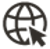 What have we done so far?
During 2020 and 2021, we held meetings for each of the groups separately (6 groups in total). Each meeting focused on a specific theme/area of interest.

Professionals supported recruitment for the ethnography across a range of services in Scotland and England.

Parents/family members created ‘standards of care’.

Initial findings shared with all members for discussion and feedback.

Members supporting wider impact work.

Data from meeting notes analysed thematically to understand common themes.
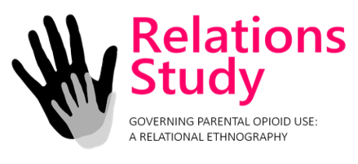 https://relations.stir.ac.uk
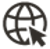 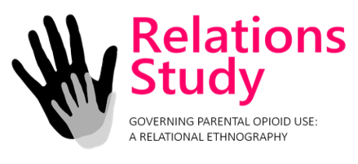 Findings from Learning Alliance discussions
Gendered divisions of care, expectations and responsibilities.

Feeling/becoming ‘torn’ between caring responsibilities: Adult child who uses drugs vs. grandchild, often with complex needs.

How AFMs situate/position themselves: Advocates for children/grandchildren, ‘victims’ and ‘survivors’ of ‘the system’.

Systematic failures: inaccuracies, insufficient support and space, chronic miscommunication and lack of communication, a palpable sense of frustration.

Kinship assessments: Constant questioning, scrutiny, intrusion, stress.
Level of understanding with professionals and the role they face: Underfunding, high job turnover, high caseloads, etc.

Lack of support for intra-familial relations e.g. between parents and kinship carers.

Inadequate data recording and information sharing systems: Incorrect minuting, odd or irrelevant information shared between agencies.

Lack of financial support and increased funding/service accessibility for ‘looked after’ children, state carers/foster carers vs. kinship carers.

General impression of system being ‘more difficult’ in England compared to Scotland
https://relations.stir.ac.uk
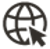 Benefits of Learning Alliances
Able to get a wide range of views, perspectives and experiences.

Excellent engagement from many members.

Key areas of interest to members can be explored in the ethnography, ensuring data collection reflects lived experiences.

Members have helped with recruitment when challenges experienced.

Findings can be more meaningful when receiving feedback from Learning Alliance members.

Better impact and dissemination when members support sharing the findings and providing their ideas regarding methods of dissemination. 

Online meetings more flexible for people who are busy and potentially had better engagement as a result.
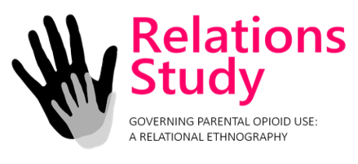 https://relations.stir.ac.uk
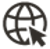 Challenges of Learning Alliances
Difficult to identify and recruit suitable people – inclusion criteria, involvement of young people, ongoing engagement.

Difficulties with online technology for some members.

Frequency and number of meetings time-consuming (6 meetings every 6-8 weeks at the beginning).

Not always capturing a wide range of voices (especially in terms of affected family members).
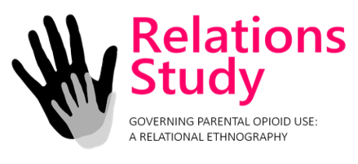 https://relations.stir.ac.uk
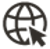 Implications for future research
The involvement of relevant people in research is essential for high quality, rigorous research.

Involving a range of people provided greater insight into the experiences of those affected by parental drug use than a traditional PPI group.

Members’ insights enabled us to explore previously unidentified issues in our ethnography. 

Involvement of those affected by parental drug use will likely mean our findings have greater impact and can be disseminated to those who are working in and using services.

Questions raised regarding how to involve people throughout the process – not just a static group.
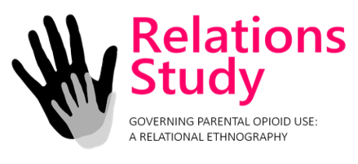 https://relations.stir.ac.uk
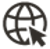 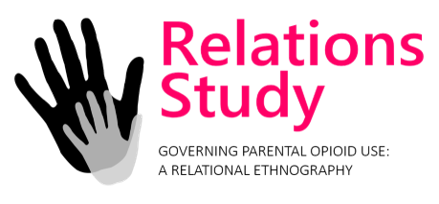 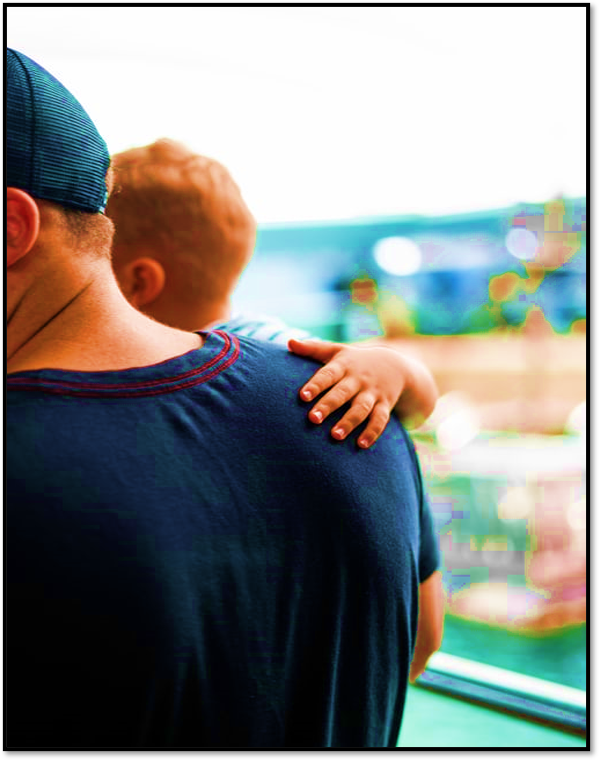 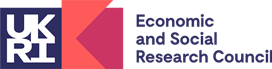 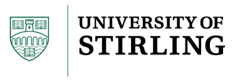 Exploring relations between parents who use drugs and the wider family: are the family part of the ‘problem’ or part of the ‘solution’?

Dr Elaine Robinson
University of Stirling
Elaine.Robinson@stir.ac.uk
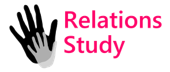 https://relations.stir.ac.uk
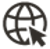 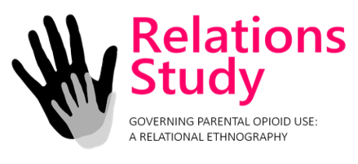 Introduction
Accounts from parents and professionals highlighted complexities and tensions within families, especially when the welfare of the parents and their children is at stake

Family histories, relationships, social circumstances and levels of support were portrayed in differing ways - as part of the problem and origins of parental drug use, and, as part of the solution for parental wellbeing and child welfare

More often though, families posed both problems and solutions for parents and professionals. Navigating these complex dynamics was a recurring theme
https://relations.stir.ac.uk
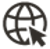 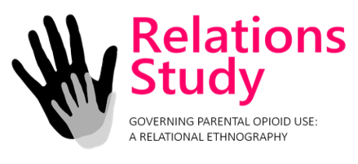 Representations of family
As a risk factor

Families as a source of harm to both parents and children, abusive, neglectful, unsupportive, manipulative, unreliable, a parental stressor, cause of social isolation

Families as the origin of trauma leading to drug dependence, where drug use is normalised, described as inherent, cycles that are difficult to break
As a protective factor

Families as source of social support, reliable childcare, family routines and stability, a route to service intervention and recovery resource 

Families as available, connected, loving, capable, willing, active, and engaged both practically and emotionally, economic resource to counter effects of child poverty
https://relations.stir.ac.uk
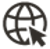 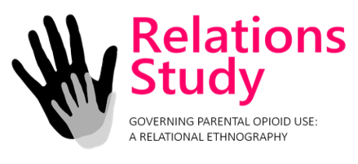 Representations of family
A lot of my parents ... where drug misuse is a big issue, the chances are they’ve also been brought up in a house where the Mum and/or Dad has been a drug user... as a health visitor, we’re trying to break those generational kind of cycles 

(Health Visitor, Scotland)
If there is a good network of family support to sort of, yeah, act as a protective factor that reduces... It really depends on what protective factors [are] already in place and trying to increase them​
​
(Children and Families Social Worker, England)
https://relations.stir.ac.uk
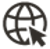 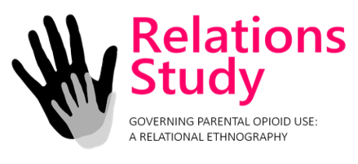 Case study: Jeremy
Single dad in his 50s, prescribed OST for over 20yrs
One primary school aged child living with him, four older children (over 18yrs). 
Close relationship with second youngest child who he partly raised as a single dad (relationship now stressful for dad due to child's poor mental health, drug use and social circumstances). Estranged from two oldest children.  
Described complex relationships with his birth family and ex-partner's family: estranged from some family members, not others, upbringing abusive, death of brother early 20s, one sister (kinship carer) neglected second youngest child
Supportive relationship with ex-partner's sister who provides care for youngest child during school holidays and occasional weekends
Talked about feeling very socially isolated and family tensions (historical and ongoing), wanting better relationships with family members, importance of family for his children and for their future.
https://relations.stir.ac.uk
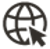 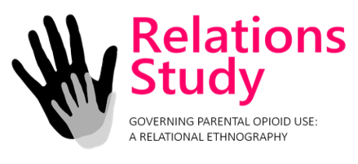 Relationship with mother
Relationship with mother is complex: described as abusive, and concerned for his children
I would never put [youngest child] through what I went through, I mean me able to say to her, 'cause me, I was half-confused half the time, a scared little boy I was, scared to open my mouth, scared to say anything to my mum, so the only person I was really scared of was my mum, everybody else I didnae care about, she was the only person I was really scared of.
I said to her, “I’ll always love you, and I've no regrets of what you've done ... because I don't care what you've done, but I will say one thing ...  my children, I'll treat them a lot better than what you did... No, they're not going through that, what I went through, ma.”
https://relations.stir.ac.uk
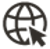 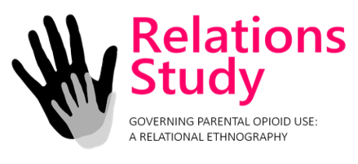 Sibling's care of second youngest child
Sister kinship carer for second youngest child, described as neglectful, strict
She was a bit strict, she had the back [garden], my [second youngest child] was growing up, and [my sister] wouldn't let her go out herself, to the parks or wandering about, she was always stuck in with [sister] or in her room watching DVDs, and it’s not healthy for a child that age
I got [second youngest child] back when [they were] in [primary school]. I fought and fought and fought, I went to every meeting... I never missed a visit - I phoned them every night. I made sure, [second youngest child], do you know - I always went to see them, every two, three days, and every weekend.
https://relations.stir.ac.uk
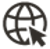 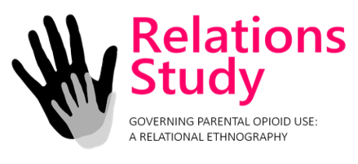 Support and care from ex-partner's family
Now has a supportive and caring relationship with ex-partner's family
Oh, [youngest child] loves going [to ex-partner’s sister], so... and sees cousins and family, granddad and grandma.  But I’ve not got any, so... [my youngest child] is lucky they've got them because I've not got a mum and dad, but I call [ex-partner’s mother] my mum…and I'm only younger by [years], you know what I mean?
[Ex-partner's sister]’s the one I trust. Aye, and she’s the only person [youngest child] would go to, she was the only person they asked for, it was always 'take me to [ex-partner’s sister]'
https://relations.stir.ac.uk
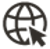 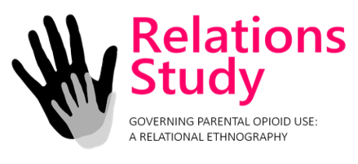 Case study: Imelda
Single Mum in her 40s, prescribed OST for about 20 years.
One primary school aged child living with her, two older children (over 18yrs) who were taken into care when they were young and place with her father, then removed and placed with foster carers. 
Good relationship with one older daughter (although concerned about her welfare and the welfare of her toddler son). Cares for her grandchild frequently. 
Described complex relationship with birth family: father sexually abused her, left home aged 16yrs to escape abuse. Estranged from family but wanting to reconnect with her mother and siblings. 
Close relationship with ex-partner's family and grandparents of youngest child. Had a difficult relation with ex-partner (domestic violence) when together but now very close and describes him as a very good father. Spends every weekend and holidays with the ex-partner and paternal grandparents - calls them her 'Mum' and 'Dad'.
https://relations.stir.ac.uk
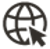 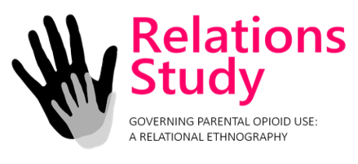 Relationship with family
Has an estranged and difficult relationship with family
I never had any family support... I'm trying to write a letter to my mum, and it’s hard, I keep writing it and the words aren’t right, so I'll have to start again, and I don't know, I'm trying to explain to her like I never ran away because of her, it was because of him kinda thing, my dad, that I couldn't take anything longer... We've barely spoke. Yeah, it’s actually heartbreaking, I miss them so much, and my [siblings]. They're the missing pieces, yeah. I just wanted to, I think if I write it down and explain it in words that it might hit home to them a bit better.
https://relations.stir.ac.uk
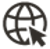 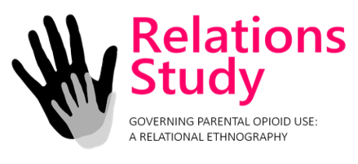 Supportive relationship with paternal family
Describes a very supportive and close relationship with paternal grandparents of youngest child
They're my life. And [youngest child] loves them so much. She’s so close to her [paternal] grandparents, especially her grandad, she’s a grandad’s girl, she’s such a grandad’s girl; she's got him wrapped around that finger. But it’s nice... they've got a lovely, lovely, lovely bond
They [youngest child's grandparents] support me in everything. And I could phone them if I've got an issue and it’d be sorted straightaway. They support me. They're very supportive, really I'd be lost without them, I really would
https://relations.stir.ac.uk
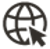 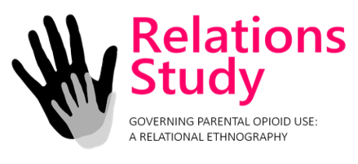 Case study: Marianne
Mum in her 20s, prescribed OST for less than five years, and longstanding history of problem alcohol use.
Has one toddler living with her and her partner and two primary school aged children in foster care, previously in kinship care with paternal grandparents. 
Now has regular ongoing phone and in-person contact with two older children and good relationship with foster carers. Working towards reunification.
Describes complex family relationship with birth family. Close relationship with her sister and they maintain regular contact. Good relationship with her mother, who she talks to regularly, but also requires distance from. Not close to father's side of the family.
Describes a very difficult relationship with ex-partner (father of two older children in foster care) and his family.
https://relations.stir.ac.uk
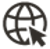 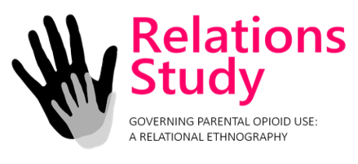 Mixed relationship with family
Describes a supportive and tight knit family: is close with her sister, and talks frequently with her mother, she is not close to father's side
Marianne said her sister lives [nearby] and had said that “if anything happens to [infant], or me or  [partner] I’ve to phone her no matter what time it is and she’ll be here quicker than an ambulance would.” Marianne also spoke about her Mum - “I’m always on the phone to her.” She described [partner]’s family who live in another local authority, then briefly mentioned a brother “and that’s basically it. I keep it small.” 

(Researcher Fieldnote)
https://relations.stir.ac.uk
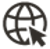 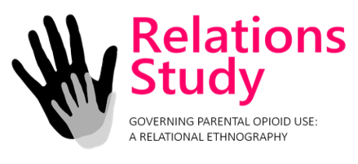 Difficult relationship with paternal family
Describes a very difficult relationship with ex-partner and grandparents of children in foster care
Because the kids, their heads are getting like fed with God knows what. I just wished that everybody round me knew what that family was like as much as I do. Because I was in that for [years]. It's hard because I’m sitting here biting my hand saying ‘it’s them, it’s them’ but nobody can prove it because they don't know them as well as what I do
If I had my way I’d be saying [no contact] whatsoever, but for the kids, he’s played a big part in their lives and they love him obviously, they’ve got a lot of loyalty for their granny and grandad. But I need to think about their safety as well and it would need to be supervised
https://relations.stir.ac.uk
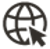 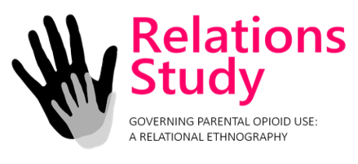 Navigating complex family relationships
Practitioners described having to try and support complex, and at times very strained family relationships
[The grandparents] weren’t willing to supervise contact or permit contact if mum was using... and mum’s drug use over the past year has escalated significantly... but she would deny that she’s using, she’s really forgetful, really started to become quite aggressive, so they stopped all contact, so [the child] has not seen her mum since last summer, she has video calls and phone calls, but that’s it.  So, it’s been a difficult one, because I can’t force contact to happen, I do think it could happen as long as there is supervision of it, so I think that’s a bit of a conflict between me and [the kinship carers], but they’re the ones that are going to have to manage this for the rest of [the child’s] life, and they feel very strongly that what they’re doing is the best thing.

(Social Worker, Scotland)
https://relations.stir.ac.uk
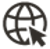 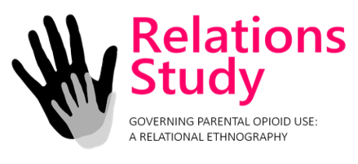 Navigating complex family relationships
Decisions to put children in the care of family members caused tensions due to parental worries over safety
I had one lady last year who didn’t want her baby to go to her mum... she said ‘she couldn’t look after me, I do not want my baby going to my mum, I want my baby in foster care, I could not sleep, I’d be worrying, she's coming over as all nice and nice to you guys but that is not the case’ so that was really difficult for that lady and the baby actually did go to mum, so that was a hard one. 

(Mental Health/Addiction Nurse, Scotland)
Kinship carers are hugely important. But again, you then have sometimes the problem of continued, intergenerational drug use. I've seen women have to give a kid to a mother who's abused them … that's pretty devastating.

(Policymaker, England)
https://relations.stir.ac.uk
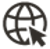 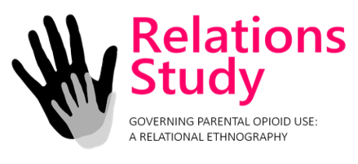 Summary
Family relationships are complex, nuanced, changing, contingent, and often not straightforward. They can be both a source of stress/distress and support/love 

When children are taken into care and placed with a family member, this can cause tension between parents and professionals and between family members, especially if parents are worried about their children's welfare

Navigating and managing these complex relationships and care arrangements for children is challenging for parents, family members and practitioners.
https://relations.stir.ac.uk
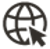 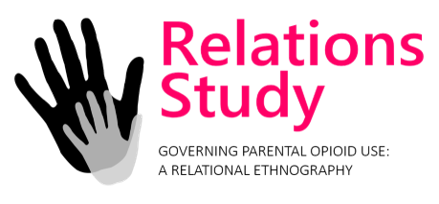 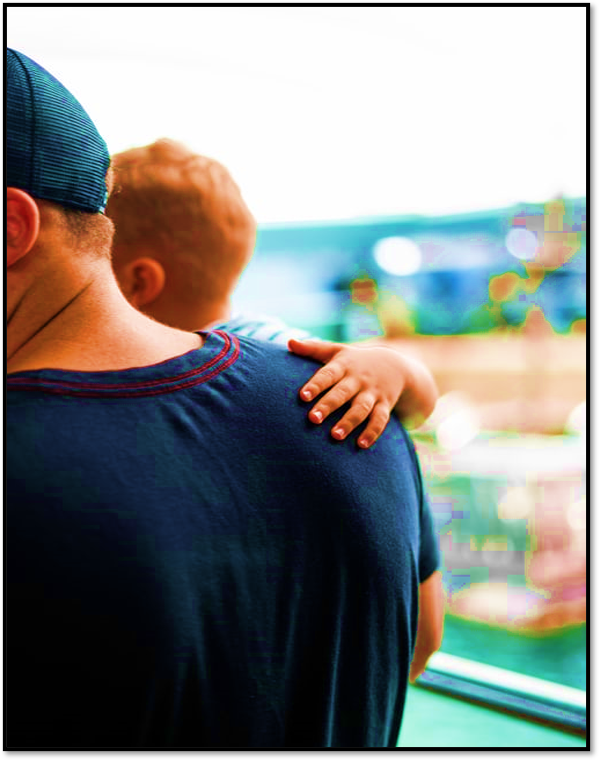 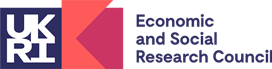 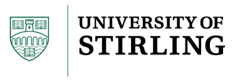 Examining the Whole Family Approach to providing services, contrasting the policy agenda, rhetoric and reality. 

Judith Warburton
University of Stirling
Judith.Warburton@stir.ac.uk
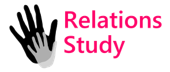 https://relations.stir.ac.uk
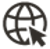 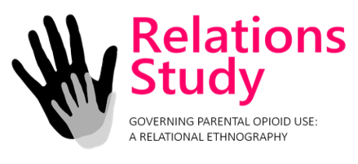 Policy Landscape
Scotland
Families Affected by Drug and Alcohol Use in Scotland: A Framework for Holistic Whole Family Approaches and Family Inclusive Practice (Scottish Government, 2021)
Rights, Respect and Recovery (Scottish Government, 2018)
Getting it Right for Every Child (Scottish Government, 2022)

"We mean a whole family approach to include co-ordinated, holistic services aimed at children, young people, their parents/carers and their wider family, all of whom are likely to have been affected by substance use as well as a range of other difficulties" (p.25)
England
Supporting Families programme 
Parents with alcohol and drug problems: adult treatment and children and family services (Public Health England, 2021)
Supporting Families Programme (Ministry of Housing, Communities & Local Government, 2022)
"A ‘whole family’ approach is often needed, including observing parenting skills, parent-child and parent-parent interactions, and attachment" (p.8)
"Supporting Families seeks to not only incentivise the delivery of whole family support to families with some of the most complex needs but to drive wider reforms to the way public services are delivered and create a sustainable early help system" (Supporting Families Programme guidance p.7)
https://relations.stir.ac.uk
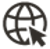 [Speaker Notes: What is the policy Landscape – More embedded in Scotland has ben part of GIRFEC aganda since….

In Scotland family inclusive practice and whole family approach is embodied in policy both as part of the Getting it Right for Every Child (GIRFEC) approach to child welfare and the family inclusive Families Affected by Drug and Alcohol Use in Scotland: A Framework for Holistic Whole Family Approaches and Family Inclusive Practice, published in 2021, In England the policy emphasis is not so clearly stated, discourses appear to show, however,  that the approach is aspirational in both jurisdictions. 






One of the key themes was underlying representations and assumptions. One of those assumptions is that parental drug use is incompatible with being a good enough parent]
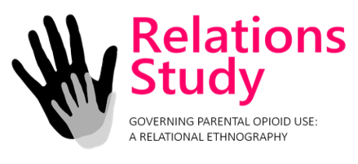 A Whole Family Approach
The Whole Family Approach breaks down silos in existing social services. It puts equal priority on the needs of adults and children and enables seamless collaboration among multiple organizations to support a family's plans. It is prevention rather than crisis-driven. (Family Strengthening Network)
In Rights, Respect and Recovery we mean family to include – anyone that is affected by a loved one’s alcohol and drug use (they don’t have to be related) (Families Affected by Drug and Alcohol Use in Scotland)
When whole families are treated, outcomes for each individual member improve while simultaneously the communication, coordination, and ability of adult members to support one another and the children increase.” (Substance Abuse and Mental Health Services Administration 2007)
It remains the case that when there is a focus on parental illness (mental and/or physical) and other difficulties, the voice and lived experience of the child can easily be overlooked. (English Guidance)
https://relations.stir.ac.uk
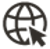 [Speaker Notes: What do we mean by the Whole family approach – different interpretations 
– different ways that a 'whole family approach' has been represented in policy?
Assumptions... whole family approach leads to better outcomes for everyone in the family? Brings children and adults together. So one left out. All on board. One big happy family!
Better joined up working, coordination, collaboration between services - everyone working together, happy services!
Prevents family crises
No tensions, no challenges, everyone on the same page!]
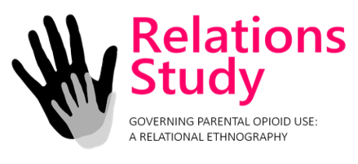 Data suggests a culture of working that is not compatible with a "whole family approach"
https://relations.stir.ac.uk
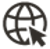 [Speaker Notes: Whilst there were some examples of good practice which I will come on to we found that in the main the culture of working and care systems in both countries did not enable a Whole family approach

Political focus in Scotland is on reducing drug deaths! Political focus in England primarily related to the criminal justice agenda!

Main impetus for adult services not aligned with child and family welfare agenda.]
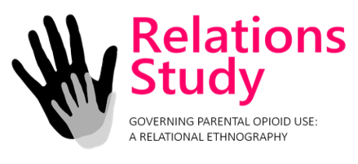 Bio-medical model – Harm reduction and recovery
"A lot of people come into harm reduction ... and they really just want a hand with housing, they want to have money to put onto their card, their phone or put food on the table, it’s not always necessarily about putting somebody onto a prescription, and there’s a huge emphasis being placed on MAT standards, but to the exclusion of people’s right to a roof over their head, people’s right not to live in poverty … while you’re prioritising something like drug related deaths … this is always going to feel slightly like an afterthought."
(Scottish NHS Addiction Manager)
"The publication of the whole family approach framework has given a renewed focus ... but actually … I feel it’s kind of slipped off the agenda a bit for adult services … the focus is very much around … the treatment of the adults, and not necessarily thinking about the wider family, and the implications for the wider family … it’s kinda fallen off the agenda, but not just substance misuse, but also in social work.’"
(Commissioner, Scotland)
https://relations.stir.ac.uk
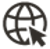 [Speaker Notes: Current policy focus on MAT (Medication Assisted Treatment) Standards/reducing drug-related deaths in Scotland. Current emphasis on treatment/harm reduction (medical model) e.g. prioritisation of standards 1-5, with less focus on recovery aspects. Narrow, siloed policy approach with emphasis on targets.

Distinct split within the MAT Standards - Standards 1-5 are about OST, harm reduction and retention, while Standards 6-10 focus on psychological and trauma-informed care, mental health, primary care, advocacy. 

where the best way to protect children is to reduce parental drug use  

Emphasis on Targets]
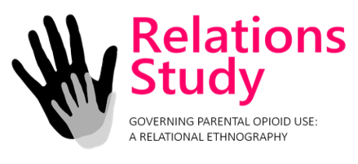 Assumption: drug use incompatible with being a ‘good enough’ parent.



Focus on risk, harm and deficits in parenting



Proving/disproving good enough parenting
"I’m not feeling comfortable about [the parents] having a newborn baby who might have NAS [neonatal abstinence syndrome]… it’s a huge task and it’s a huge ask… the baby needs 24-hour care, [the parents] can’t take two hours off to allow them to go and smoke some heroin."​
(Social Work Parenting Support Worker, Scotland)​
"You could have a family who’s misusing drugs but in actual fact are good parents, looking after their children, they’re well loved, they’re going to nursery."​
(Health Visitor, Scotland)​
https://relations.stir.ac.uk
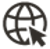 [Speaker Notes: Whilst there are some pocket which I will come on to we found that in the main the culture of working in both countires is not compatible with the Whole family approach

Deficit model where parents are constantly asked to ‘prove’ that they are fit to parent

Incompatible with positive relationships]
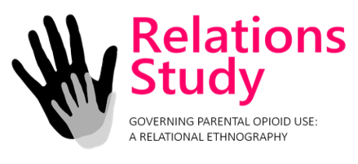 Siloed working - Individual solutions to individual problems
"...that’s a key component that has often fallen down. So we can give this really intensive care and treatment and follow up to mums but … the dads were getting traditional care ... maybe a prescription and maybe once a month a review or something like that … it would be really excellent to try and have them get intensive support as well to really pick up the family dynamic and improve things for the whole family." 
(Scottish Consultant Psychiatrist)
"…the number of times you hear social workers say, “Oh, I'm the children’s social worker,” … but what does that really mean – a whole family approach, when you've actually got workers who are siloed off into working either with the woman ... the father ... and the child?  I mean ... there’s nobody ... holding the family ... in their arms really, and it sounds a bit emotional, but … it’s not embracing the whole familychild?” 
(Scottish (Commissioner/Policymaker)
https://relations.stir.ac.uk
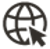 [Speaker Notes: care plans focused on individuals, individual needs, individual behaviours (children, parents)​

Whilst there is also a recognition that there is scope for improvement, there is perhaps a stronger commitment to the whole family approach reflected in the third sector sites 
Better funded service? inter-agency working 

Engagement with wider family seen as too hard, doubling the work, not sufficient time,]
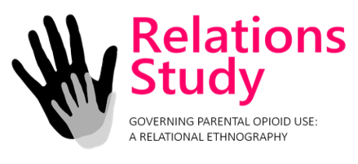 Considered gold standard – but barriers to delivery
"...we’ve just about got enough capacity to focus on doing the individual work that we do, and the training other staff to deliver that … there’s just never really been the capacity to have someone focusing on the family intervention, psychological intervention side of things … if we had even more resource that would be something that would come more into our focus” 
(Psychologist in Addictions, Scotland)
"Taking a family approach would require a significant case load to join up child and adult services. This just would not be possible." 
(English Drugs Worker)
https://relations.stir.ac.uk
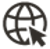 [Speaker Notes: Seen as gold standard but barriers in the way of implementation

care plans focused on individuals, individual needs, individual behaviours (children, parents)​

Engagement with wider family seen as too hard, doubling the work, not sufficient time 

(resources)

Info Sharing

Phychologist – so focused on the immediate problems that don’t have the capacity to look forward and take th elong view]
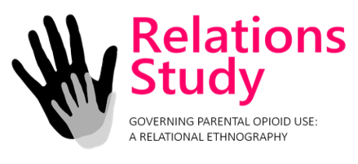 What constitutes good practice?
https://relations.stir.ac.uk
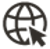 [Speaker Notes: We didn’t find much evidence of it in our research]
Good 'family' practice
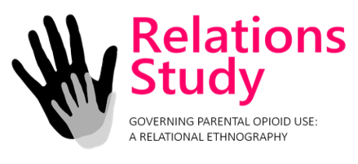 Third Sector commissioned services in both England and Scotland
"With one family, when I say it’s a whole family approach … she’s a young parent and she’s got two young children, I am linking with social work, with nursery for feedback on how the children are doing, whether she is getting children there on time. I think this parent may have an undiagnosed [mental health] disorder and have contacted her CPN, attended appointments with her and now Mum is to be assessed at an appointment that I will also attend. … Building a relationship also helped me learn about debts and other health issues, so I could link Mum with financial support agencies, support with benefits" (Scottish third Sector)
“The wonderful thing about our family team, is that we work with the family. It’s not just the parents, but we look at others who might be a part of the family like brothers and sisters, children, and others. We sit down and bring everyone together as an opportunity to heal. We ask them how we can move forward.” (Third Sector Recovery Worker)
https://relations.stir.ac.uk
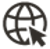 [Speaker Notes: 1. Although we found that parents valued strong supportive relationships, what we found was mistrust where parents did not feel that they could be honest with workers 
Assessments, linking, feedback, interventions, relationships, connections, wider caregiving environment of the family]
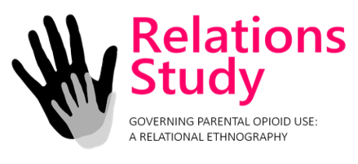 Need for a More Social Model of Care
SOCIAL-ECOLOGICAL MODEL (rhetoric vs reality): ​
The health and welfare of families, especially the most disadvantaged in society, is contingent upon a complex set of dynamics and inter-related personal, social, economic and political factors. ​
Arguably, these should be a shared concern for the whole of society, not simply parents and families or practitioners and agencies who work directly with families. ​
Important aspects of the wider caregiving environment need greater attention e.g., child poverty, housing, local community services, access to good quality family support services. ​
https://relations.stir.ac.uk
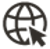 [Speaker Notes: Structural societal causes rather than individual

How do we develop a more social-ecological model of care that takes account of the economic, environmental and cultural barriers that families face?]
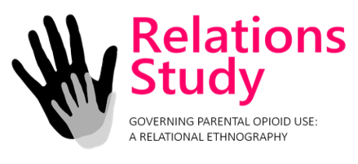 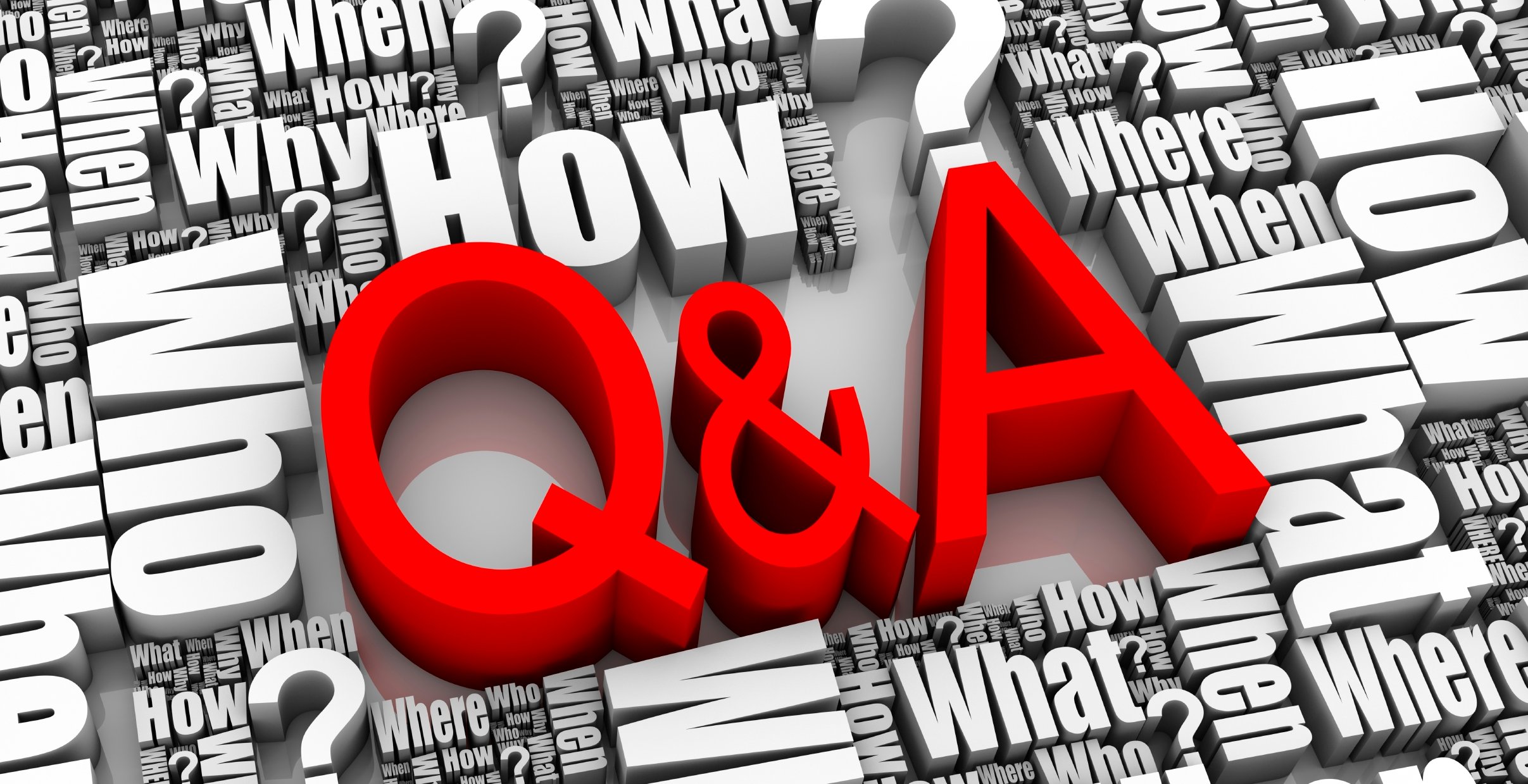 Thank you
https://relations.stir.ac.uk
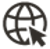 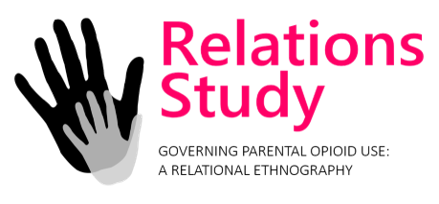 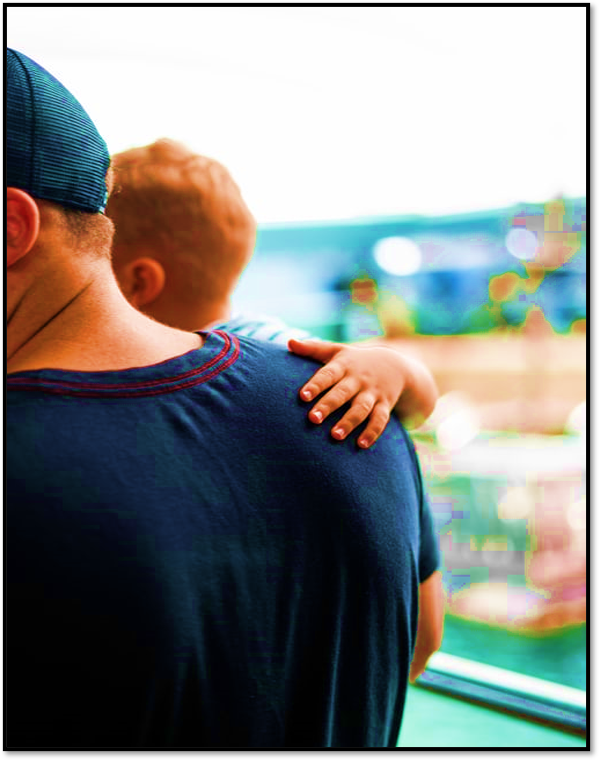 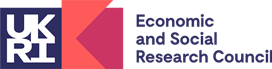 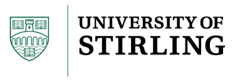 Some discussion points…

To what extent do these findings resonant with your understanding and/or experience?

What are the implications of these findings for policy and practice?

How have/might you use Learning Alliances in your research with families?
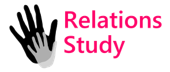 https://relations.stir.ac.uk
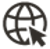